The area of a triangle
13D
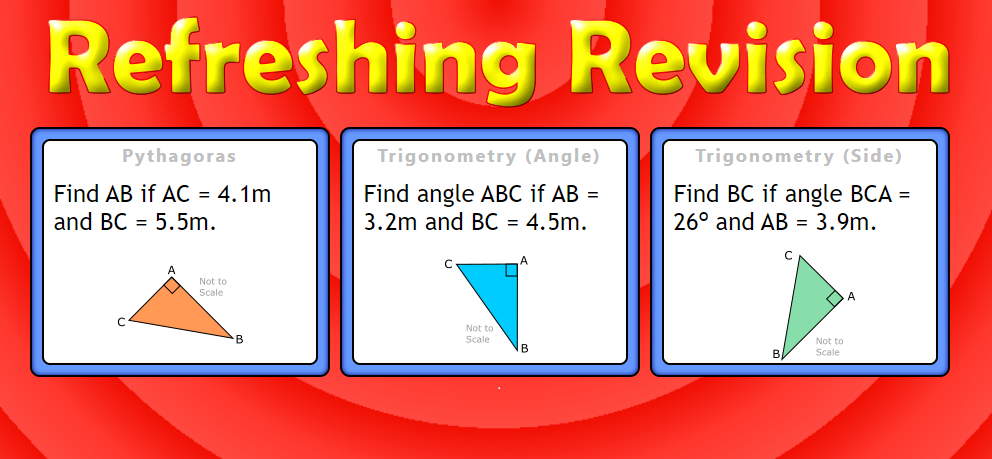 [Speaker Notes: https://www.transum.org/Software/SW/Starter_of_the_day/Starter_April9.asp?init=44,45,46,]
The area of a triangle
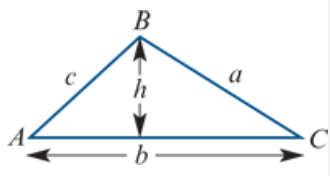 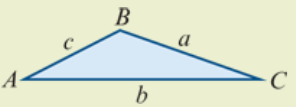 Example
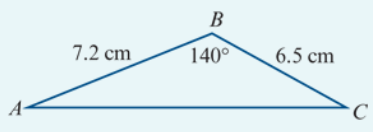 Example
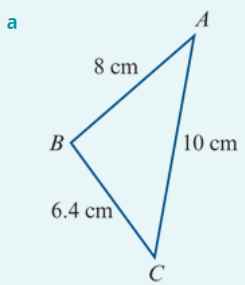 Example
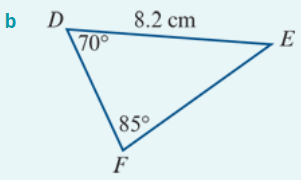 Example
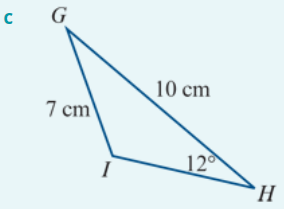 Section summary
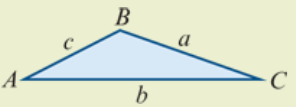 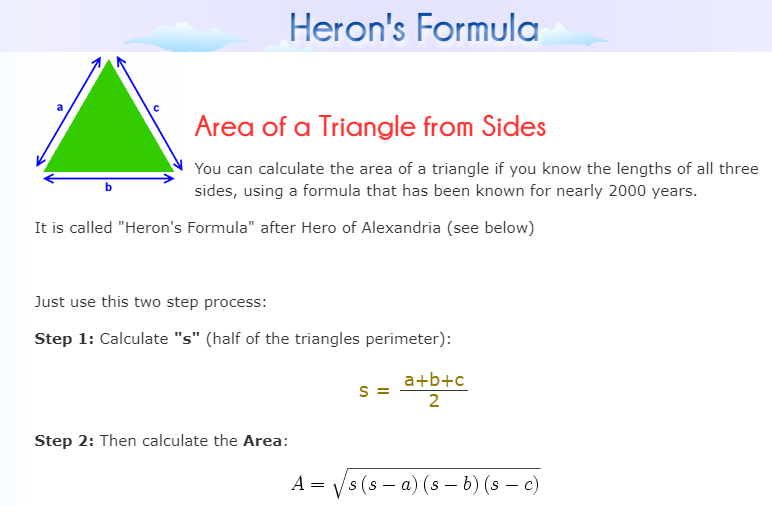